Climate Change, part 1
September 8, 2021
Temperature responds to various “forces”
We can generalize the idea of a ”force” to include anything that leads to a change in temperature.

Because temperature is a measure of energy, the temperature will increase when there is deviation from the flow of energy in equilibrium.




If the total flow of energy into a system is greater than the total flow of energy out of a system then it must store that energy internally.  If there are no phase changes, then that must produce a change in temperature.
SYSTEM
Sources of energy
Sinks
of energy
Solar irradiance balance
Blackbody radiation
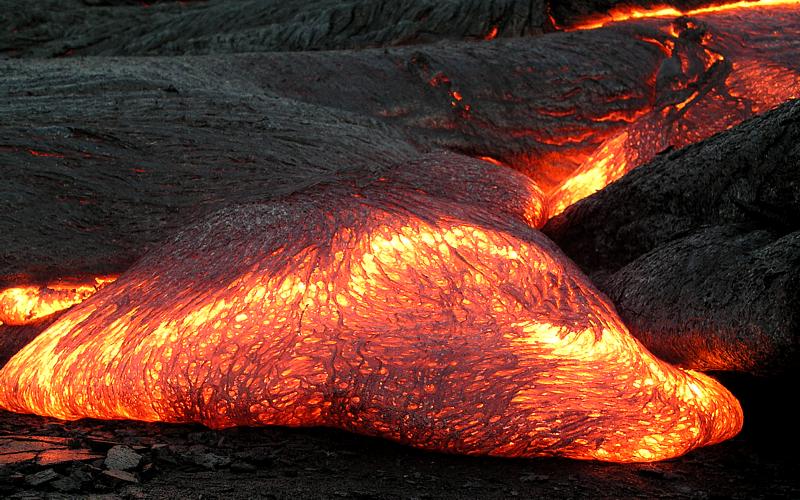 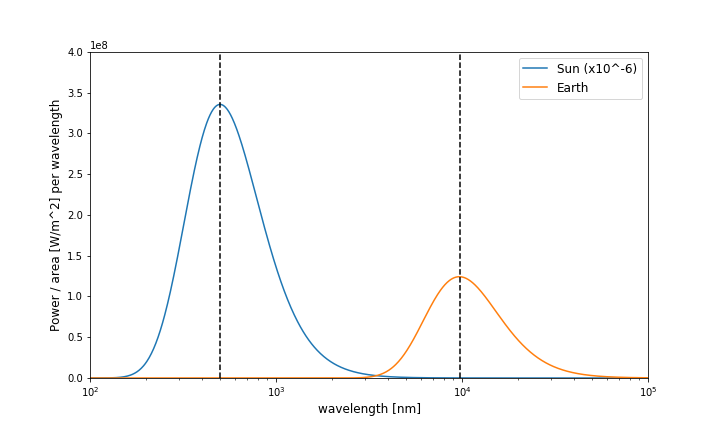 TSun ~ 5800 K       TEarth ~ 300 K
[Speaker Notes: As objects heat up they become much brighter (lots more radiation!)]
BlackBody Radiation
BlackBody Radiation of the SUN
Measurements indicate that the incident power from the Sun at Earth is PA=1368 W/m2.

Can we derive this number?
BlackBody Radiation of the SUN
BlackBody Temperature of Earth
The power flux in is about 1350 W / m2.

Not all of the incident radiation is absorbed, some is reflected. We must define a parameter that describes how ”reflective” an object is.

Albedo (a): normalized reflectivity of an object,  0 < a < 1.

For current Earth conditions, we believe that a ≈ 0.3 (so 70% of the power is absorbed).
BlackBody Temperature of Earth
BlackBody Temperature of Earth
BlackBody Temperature of Earth